Figure 4
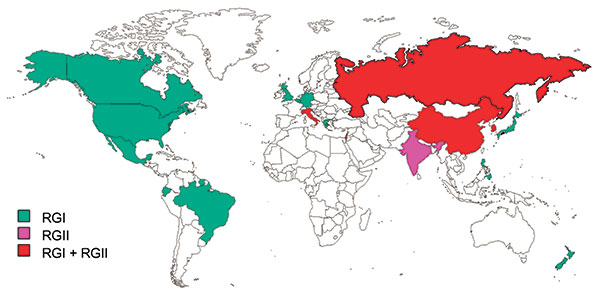 Figure 4.&nbsp;Distribution of rubella genotypes.
Zheng D, Frey TK, Icenogle JP, Katow S, Abernathy ES, Song K, et al. Global Distribution of Rubella Virus Genotypes. Emerg Infect Dis. 2003;9(12):1523-1530. https://doi.org/10.3201/eid0912.030242